NPSTC Discusses Public Safety Telecommunications Current Events
APCO, International Annual ConferenceWashington, DC
August 17 and 18, 2015
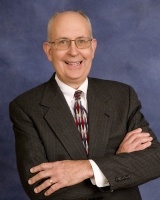 WelcomeRalph Haller, NPSTC Chairman
2
NPSTC Mission Statement
NPSTC is a federation of organizations whose mission is to improve public safety communications and interoperability through collaborative leadership.
3
NPSTC Governing Board(Voting Member Organizations)
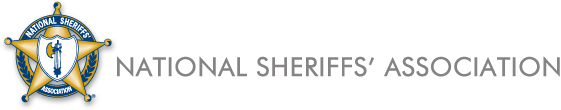 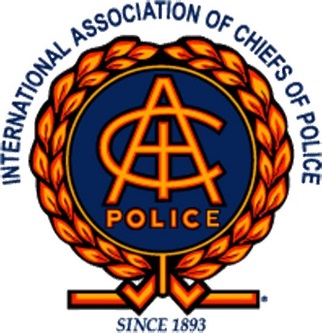 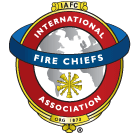 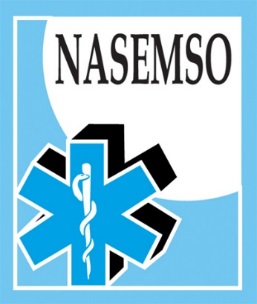 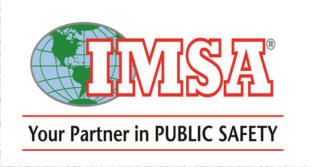 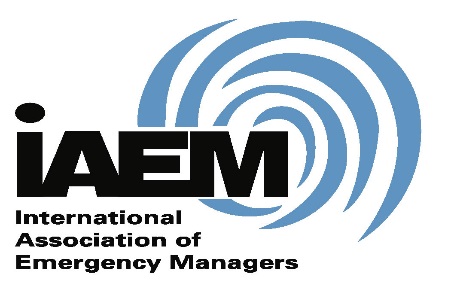 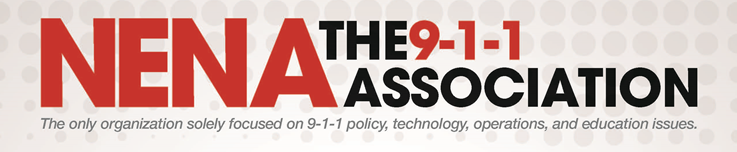 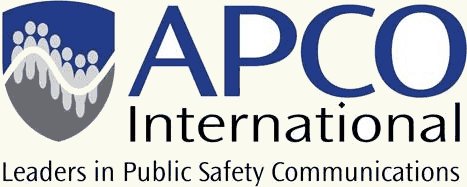 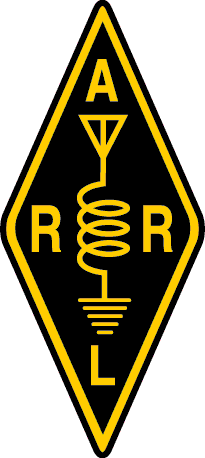 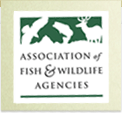 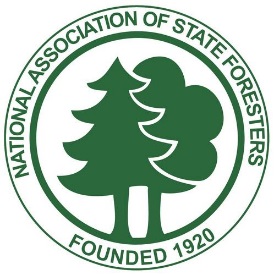 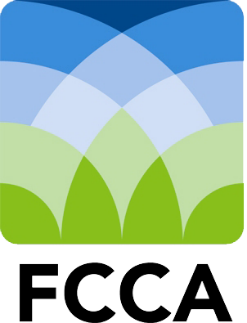 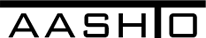 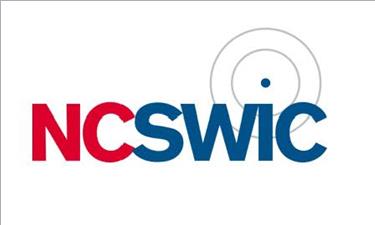 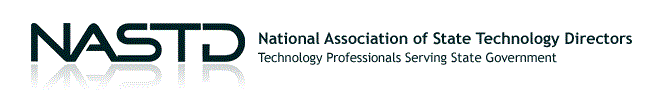 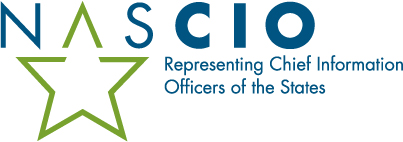 4
NPSTC Structure
Governing Board
Spectrum Management Committee
Interoperability
Committee
Technology and Broadband
Committee
Each Committee hosts various working groups and task groups
NPSTC Relies on Volunteers
5
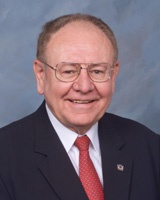 NPSTC Reviews Current ActivitiesNationwide Public Safety Broadband NetworkHarlin McEwen, NPSTC Governing Board Member
6
Harlin R. McEwen
Chief of Police (Ret) - City of Ithaca, NY
FBI Deputy Assistant Director (Ret) - Washington, DC
chiefhrm@pubsaf.com   607-227-1664
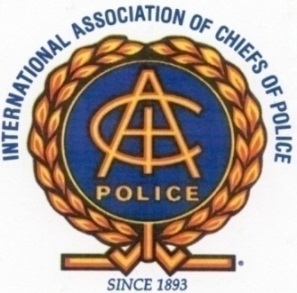 Chairman, Communications & Technology Committee
Life Member and Honorary President
International Association of Chiefs of Police (IACP)

Life Member and Communications Advisor 
National Sheriffs’ Association (NSA) 

Life Member & Member Broadband Committee
APCO International

Chairman, Public Safety Advisory Committee (PSAC) First Responder Network Authority (FirstNet)
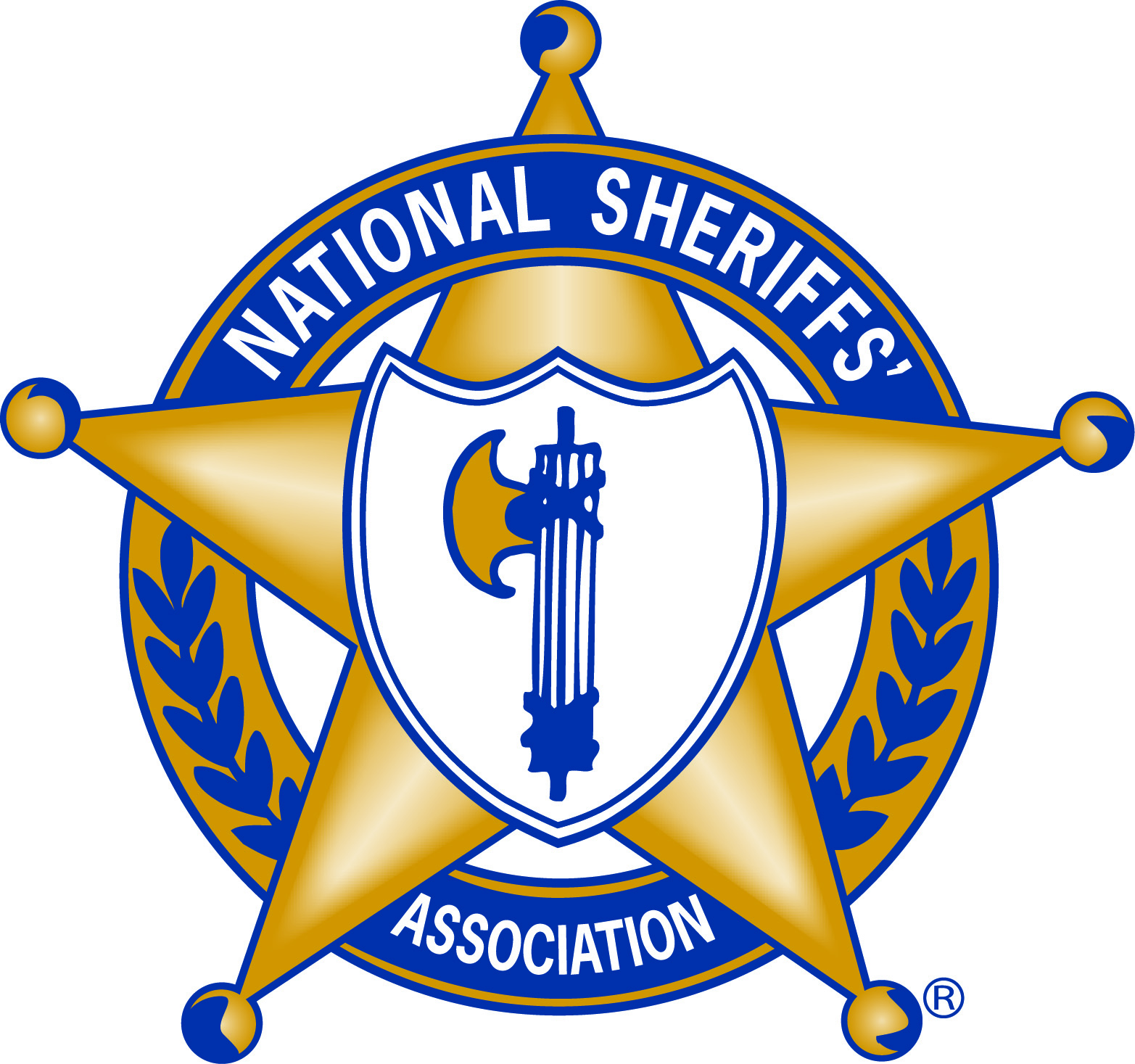 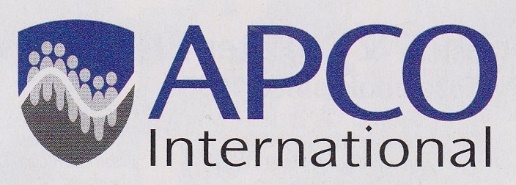 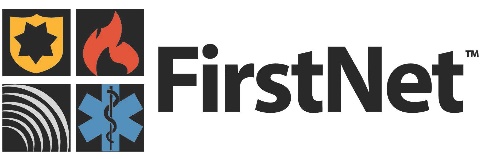 7
Public Safety Advisory Committee (PSAC)
Current Assignments
Priority and Preemption Task Team (Kicked Off 2/26/15) 
Task Team Chair – Barry Fraser 
FirstNet is seeking advice from the PSAC regarding an initial framework for implementing access prioritization, user preemption, and prioritized application use in the NPSBN.
Public Safety Grade Task Team (Kicked Off 2/27/15)
Task Team Chair – Captain Chris Lombard
FirstNet is seeking advice from PSAC regarding an initial methodology and framework for prioritizing and implementing NPSTC’s public safety grade recommendations in the NPSBN.
User Equipment Tasking, PSAC Executive Committee, (Kicked Off 3/4/15)
Task Team Chair – Chief Harlin McEwen
FirstNet is seeking advice from PSAC on functional objectives for and ergonomic considerations of Band 14 broadband user equipment that will meet the operational needs of first responders.
8
Public Safety Advisory Committee (PSAC)
Future PSAC Activity
PSAC Webinar Meeting
Tuesday, September 22, 2015
PSAC Executive Committee Meeting
Wednesday, September 30, 2015 FirstNet Headquarters-Reston, VA)
PSAC In-Person Meeting
 Wednesday, December 9, 2015, 1:00 pm – 5:00 pm, Houston, TX
Open to the Public
Thursday, December 10, 2015, 8:00 am – 12:00 pm, Houston TX
Closed to members only
9
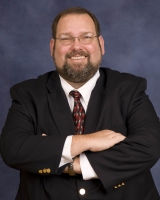 Technology and Broadband Committee UpdateTom Sorley, Chair
700 MHz
10
Technology and Broadband Committee
Priority & Quality of Service (PQoS) Report
Addresses public safety requirements and makes recommendations on implementation of a priority framework by FirstNet.
Report approvedAugust 15, 2015
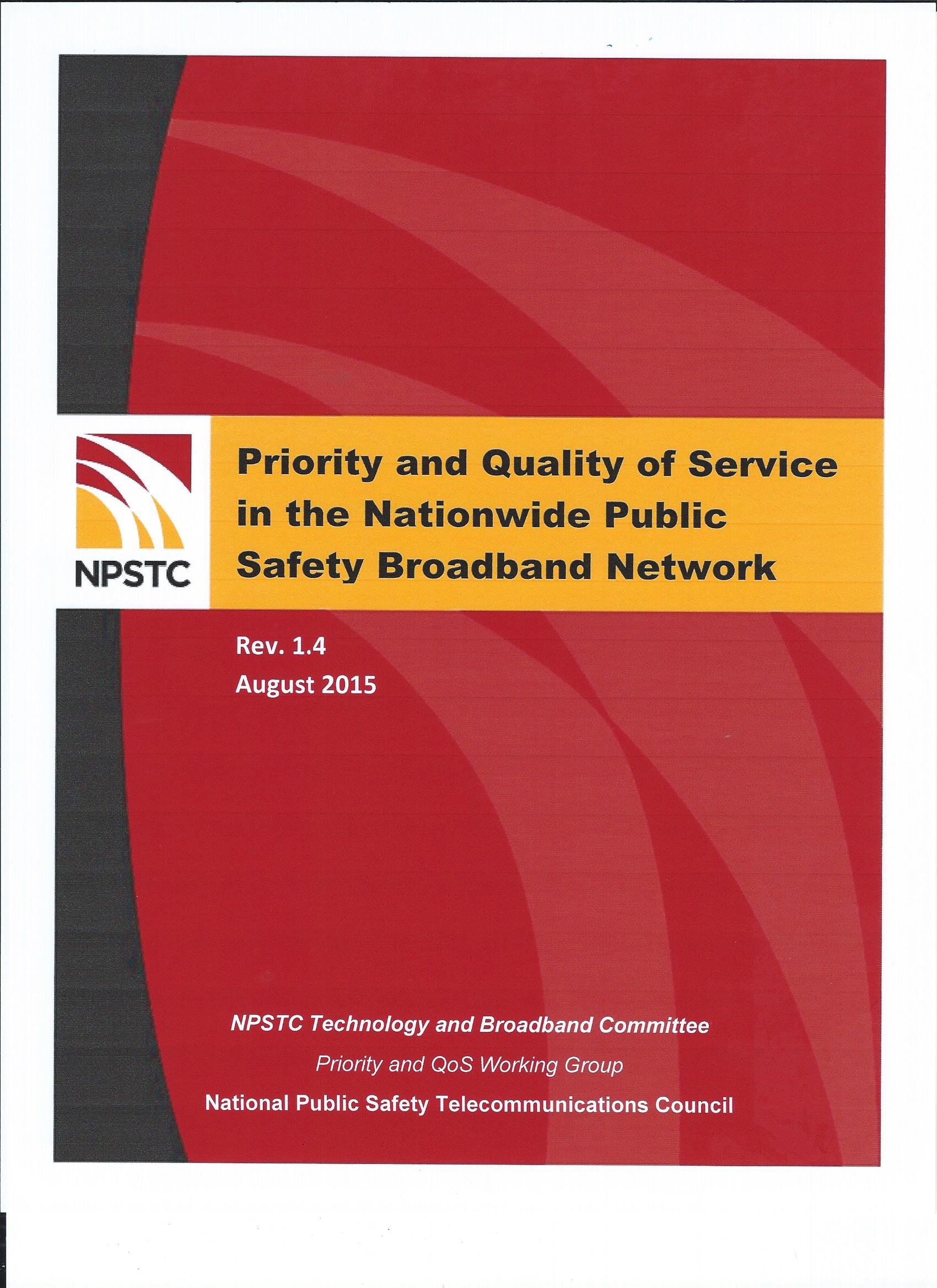 11
Technology and Broadband Committee
Local Control in the Nationwide Public Safety Broadband Network (NPSBN)
Addresses public safety requirements for local control
Expect to finalize report in September 2015
Report on NG911 and the NPSBN
Addresses high level functionality of both systems
Published by NPSTC on June 23, 2015 
Broadband Deployable Systems
Bi-National Working Group with U.S. and Canada examining all deployable system types.
12
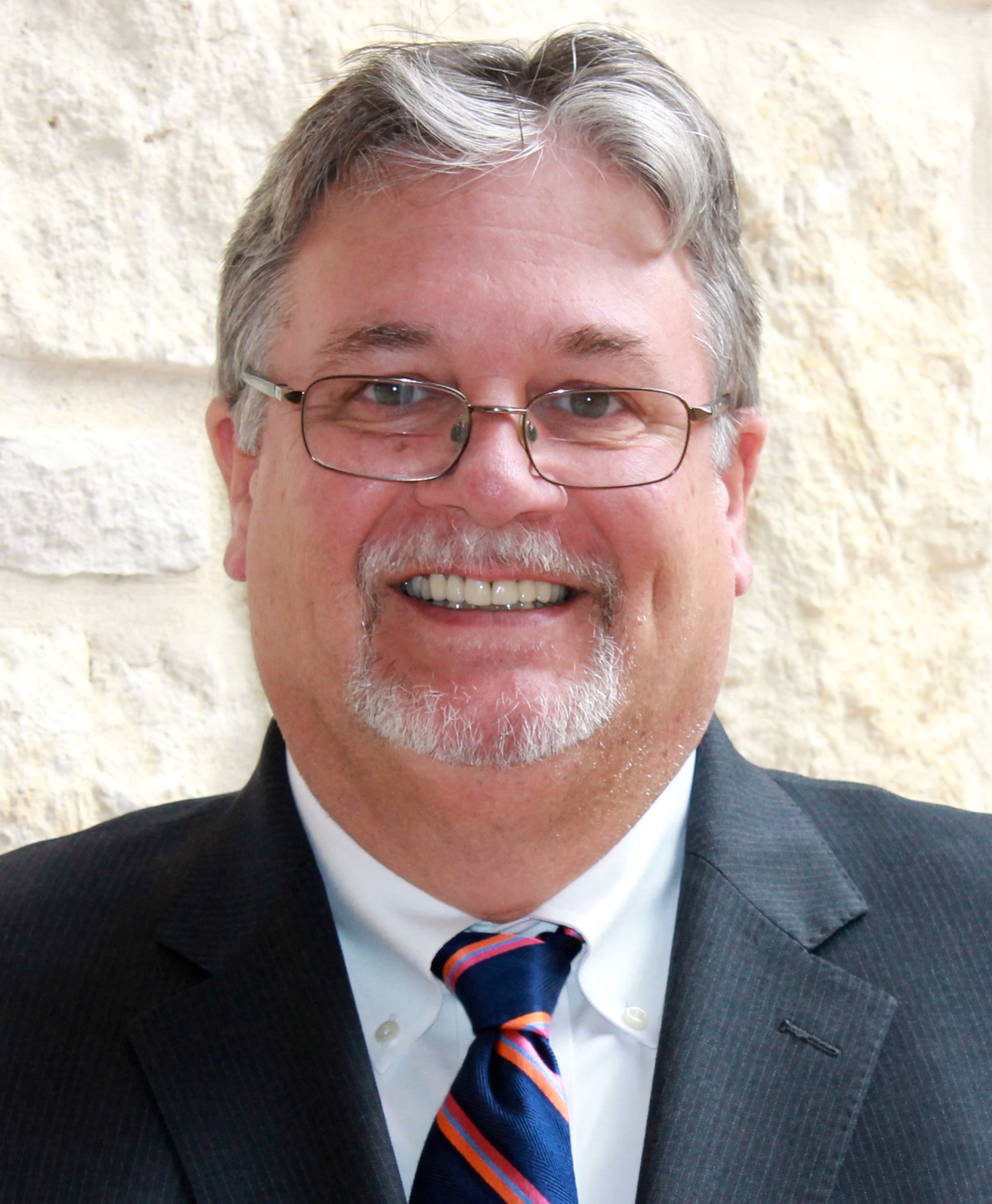 Current Spectrum Issues Stu Overby, Spectrum Management Committee Vice-Chair
13
Current Spectrum Issues
NPSTC Report finalized June 30, 2015
NPSTC recommends FCC pay additional attention to this issue
The goal should be to prevent interference rather than having to resolve it after the fact.
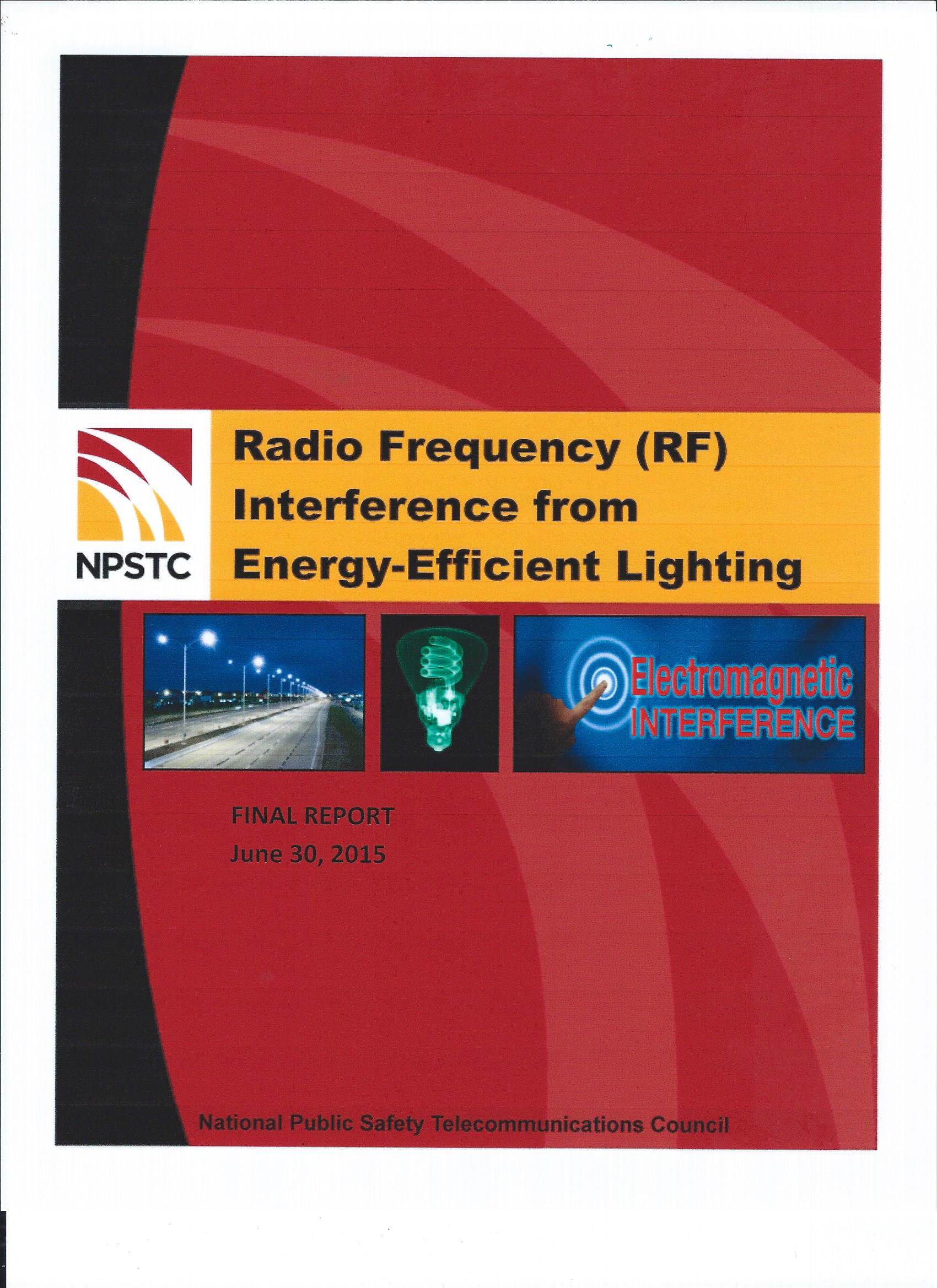 14
Current Spectrum Issues
700 MHz Band Deployable Trunked Systems
FCC approved six 12.5 kHz channels from reserve spectrum
NPSTC report out soon regarding spectrum and radio ID logistics
FCC Oct. 31, 2015 deadline for RPCs to add channels to plans 
4.9 GHz
NPSTC National Plan Recommendation Oct. 2013
NPSTC participating in APCO study initiative
800 MHz Interstitials
NPSTC supports LMCC recommended plan
15
Current Spectrum Issues
Filings Completed YTD in 2015 (page 1 of 2):
16
Current Spectrum Issues
Filings Completed YTD in 2015 (page 2 of 2):
17
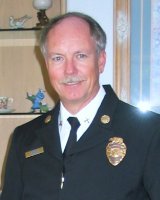 Interoperability Committee UpdateBattalion Chief John Lenihan, Chair
18
Interoperability Committee Update
Interoperability depends on human interaction and proper operational procedures, in addition to technology and spectrum.
19
Interoperability Committee Update
Channel Naming
Revised ANSI standard recommendations sent to APCO, including 700 MHz air-to-ground channels.
EMS Report
Completing Telemedicine video report based on nationwide questionnaire. 
Cross Border
Outreach recommendations on portable use at the border being finalized.
Radio Interoperability Best Practices
Added a new Best Practice on encryption.
700 MHz Deployable Operations
20
Conclusion
How Can You Become Involved?
Visit the NPSTC Booth: #509
Check out the NPSTC website: www.NPSTC.org
Sign up to participate in NPSTC committees/working groups/task groups
Questions??
Presentation of the DJ Atkinson Technical Award
21
Thank you!
www.npstc.org
1- 866 - 807- 4755